John 2:1-12
April 18-19, 2015
Calvary Chapel of El Paso
The First Sign: Christ’s Glory at Cana of Galilee
John 2:1
And the third day there was a marriage in Cana of Galilee; and the mother of Jesus was there:
John 2:2
And both Jesus was called, and his disciples, to the marriage.
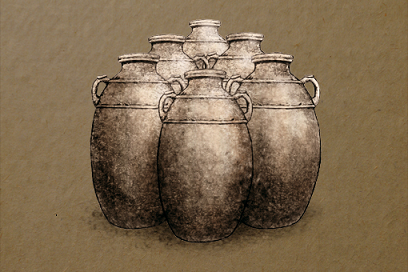 Acts 2:22
Ye men of Israel, hear these words; Jesus of Nazareth, a man approved of God among you by miracles and wonders and signs, which God did by him in the midst of you, as ye yourselves also know:
Miracles:
dunamis—“powers” or “mighty works”
Wonders:
teras—“a wonder”
Signs:
semeion—“a sign”
1 Corinthians 12:10
To another the working of miracles; to another prophecy; to another discerning of spirits; to another divers kinds of tongues; to another the interpretation of tongues:
1 Corinthians 12:28
And God hath set some in the church, first apostles, secondarily prophets, thirdly teachers, after that miracles, then gifts of healings, helps, governments, diversities of tongues.
2 Thessalonians 2:9
Even him, whose coming is after the working of Satan with all power and signs and lying wonders,
The “Signs” in the Gospel of John:
1. Turning Water into Wine (2:1-11)
2. Healing an Official’s Son 
(4:46-54)
3. Healing a Paralytic at the Pool of Bethesda (5:1-15)
4. Feeding the 5,000 (6:1-4)
5. Jesus Walking on the Water (6:15-21)
6. Healing a Man Born Blind (9:1-7)
7. Raising Lazarus from the Dead 
(11:1-44)
8. A Second Miraculous Catch of Fish (21:1-13)
John 1:17
For the law was given by Moses, but grace and truth came by Jesus Christ.
Revealing the Glory of Christ
John 2:1
And the third day there was a marriage in Cana of Galilee; and the mother of Jesus was there:
John 2:2
And both Jesus was called, and his disciples, to the marriage.
John 12:1
Then Jesus six days before the passover came to Bethany, where Lazarus was which had been dead, whom he raised from the dead.
Acts 2:42
And they continued stedfastly in the apostles' doctrine and fellowship, and in breaking of bread, and in prayers.
Romans 12:13
Distributing to the necessity of saints; given to hospitality.
Titus 1:8
But a lover of hospitality, a lover of good men, sober, just, holy, temperate;
John 2:3
And when they wanted wine, the mother of Jesus saith unto him, They have no wine.
John 2:4
Jesus saith unto her, Woman, what have I to do with thee? mine hour is not yet come.
John 2:5
His mother saith unto the servants, Whatsoever he saith unto you, do it.
Luke 2:16
And they came with haste, and found Mary, and Joseph, and the babe lying in a manger.
Luke 2:17
And when they had seen it, they made known abroad the saying which was told them concerning this child.
Luke 2:18
And all they that heard it wondered at those things which were told them by the shepherds.
Luke 2:19
But Mary kept all these things, and pondered them in her heart.
Luke 2:51
And he went down with them, and came to Nazareth, and was subject unto them: but his mother kept all these sayings in her heart.
John 17:1
These words spake Jesus, and lifted up his eyes to heaven, and said, Father, the hour is come; glorify thy Son, that thy Son also may glorify thee:
John 8:28
Then said Jesus unto them, When ye have lifted up the Son of man, then shall ye know that I am he, and that I do nothing of myself; but as my Father hath taught me, I speak these things.
John 12:27
Now is my soul troubled; and what shall I say? Father, save me from this hour: but for this cause came I unto this hour.
John 2:6
And there were set there six waterpots of stone, after the manner of the purifying of the Jews, containing two or three firkins apiece.
John 2:7
Jesus saith unto them, Fill the waterpots with water. And they filled them up to the brim.
John 2:8
And he saith unto them, Draw out now, and bear unto the governor of the feast. And they bare it.
John 2:9
When the ruler of the feast had tasted the water that was made wine, and knew not whence it was: (but the servants which drew the water knew;) the governor of the feast called the bridegroom,
John 2:10
And saith unto him, Every man at the beginning doth set forth good wine; and when men have well drunk, then that which is worse: but thou hast kept the good wine until now.
John 2:11
This beginning of miracles did Jesus in Cana of Galilee, and manifested forth his glory; and his disciples believed on him.
Revealing the Creative Power of Christ
Revelation 1:5
And from Jesus Christ, who is the faithful witness, and the first begotten of the dead, and the prince of the kings of the earth. Unto him that loved us, and washed us from our sins in his own blood,
Titus 3:5
Not by works of righteousness which we have done, but according to his mercy he saved us, by the washing of regeneration, and renewing of the Holy Ghost;
John 2:12
After this he went down to Capernaum, he, and his mother, and his brethren, and his disciples: and they continued there not many days.
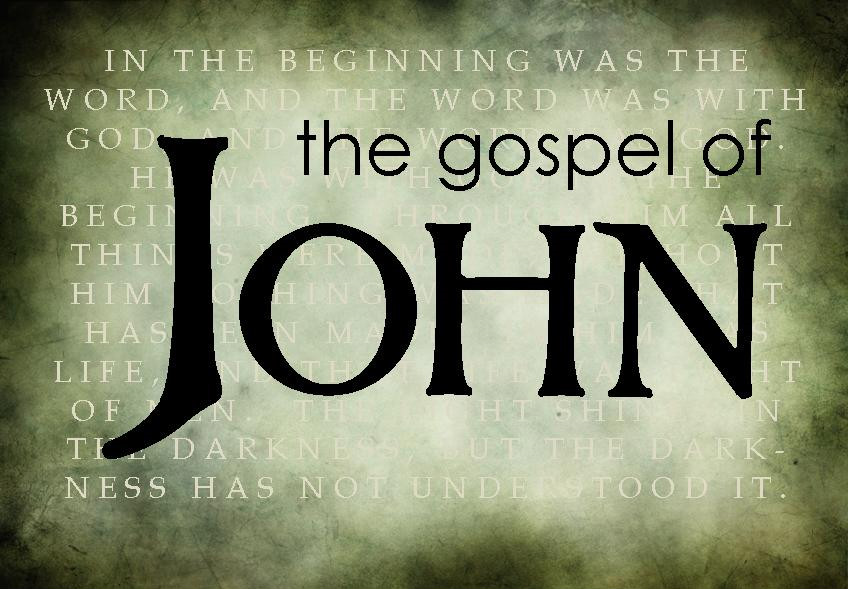